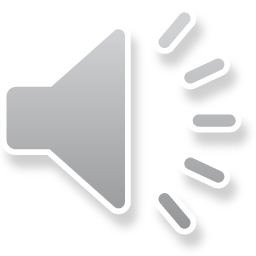 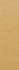 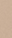 1 Pedro 1: 18,19
“Sabiendo que fuisteis rescatados de vuestra vana manera de vivir, la cual recibisteis de vuestros padres, no con cosas corruptibles, como oro o plata, sino con la sangre preciosa de Cristo, como de un cordero sin mancha y sin contaminación”
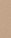 Rescate:
Acción y resultado de rescatar a una persona o cosa. Precio que se pide o se paga para rescatar a una persona.
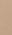 DE UNA CREACIÓN LIBRE A UNA CREACIÓN ESCLAVA
I.
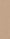 La Biblia describe a Dios creando al hombre para luego colocarlo en un mundo perfecto, libre de temor, enemistad y muerte.
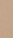 A Adán y a Eva le fue entregado el dominio sobre todo ser creado. Pero había un peligro muy real; era la presencia de Satanás, quien amenazaba al hombre con arrebatarle ese dominio, sobre la tierra, su vida y decisiones.
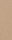 Moisés, después de describir la condición perfecta y libre del hombre, inmediatamente describe la transformación de ese mundo en un mundo no solo esclavo sino lleno de dolor, odio y maldad.
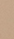 El dominio que Dios otorgó al hombre fue usurpado por Satanás mediante la duda y el engaño.
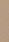 ¿qué había perdido el hombre?
A
Perdió el privilegio de tener una comunión abierta con Dios.
B
Perdió el dominio sobre sí 
mismo y sobre la creación.
C
Perdió el vivir sano
y eternamente.
D
Su poder moral e intelecto sería degradado .
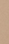 II.
EL PLAN DE LA LIBERACIÓN
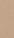 ¿Quién sino Dios mismo, el creador de este mundo y del hombre, podía ejecutar un plan de libertad para sus criaturas cautivas?
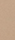 Pero el plan de liberar tenía un propósito todavía más amplio y profundo que el de librar al hombre; era también el de vindicar el carácter de Dios ante el universo.
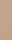 “El gran conflicto que se inició en el cielo iba ser decidido en el mismo mundo, en el terreno que Satanás reclamaba como suyo. El universo entero se maravilló al ver que Cristo debía humillarse a sí mismo para salvar al hombre caído” (EGW, PP, p. 55, 56).
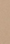 JESUCRISTO, EL LIBERTADOR Y SEÑOR.
III.
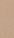 Jesucristo es el Emancipador, por medio de quien, somos libertados de la esclavitud del pecado y de la muerte; es el cordero sin mancha ni contaminación 
(1 Pedro 1:19).
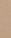 Nuestra liberación fue a un costo elevado más que cualquier riqueza, la “sangre preciosa, […] sin mancha y sin contaminación” del Hijo de Dios.
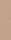 Dios en su Palabra afirma que somos esclavos del pecado, y no podemos escapar de esta esclavitud. Sin embargo, Jesús nos ha liberado al ir a la cruz y pagar nuestra redención con su sangre.
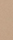 1 Pedro 1: 18,19
“Sabiendo que fuisteis rescatados de vuestra vana manera de vivir, la cual recibisteis de vuestros padres, no con cosas corruptibles, como oro o plata, sino con la sangre preciosa de Cristo, como de un cordero sin mancha y sin contaminación”
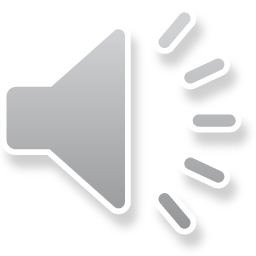 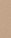 Jesucristo junto al Padre y al Espíritu Santo trazaron un plan de liberación para el pecador.
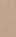 Antes de ser liberados estábamos condenados. Nuestra liberación ha sido pagada por completo.
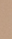 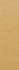